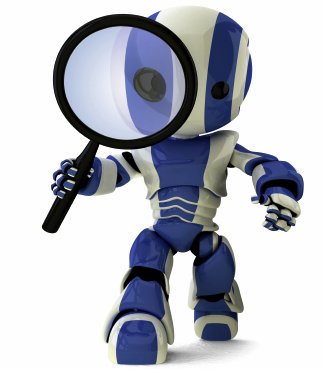 Search in Python
Chapter 3
Today’s topics
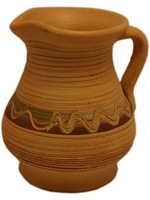 AMAI Python code
What it does
How to use it
Worked example: water jug program
Install AIMA Python code with pip
For some of the HW assignments, you’ll need access the aima python software
Install aima module on your own Linux or Mac
sudo pip install aima
Install without sudo privileges
pip install aima --user
This won’t work on UMBC’s gl servers because pip is not installed
Working on gl
On gl, you tell Python to look in the directory we’ve set up for 471 python code
Or you can set up your own directory (e.g., ~/mypython) in which you install new packages
For either, you must first add the appropriate directories to your PYTHONPATH environment variable
Do this by modifying your shell initialization file (e.g., ~/.cshrc or ~/.bashrc)
Python and PYTHONPATH
Python’s import command looks for modules to load in a list of places
sys.path is the list, with ‘‘ as the current directory
>>> import sys
>>> sys.path
[‘ ‘, '/usr/lib64/python26.zip', …]
On Unix, when python starts, it prepends directories on your PYTHONPATH environment variable
Add new directories for python to search by setting PYTHONPATH  in the init file used by your shell
The Unix command echo $SHELL shows what shell you are using
AIMA Python code
Install aima module on your own Linux or Mac
sudo pip install aima
Install without sudo privileges
pip install aima --user
Install on gl (no pip )
Add to .bashrc to set directory for packages
export PYTHONPATH= ~/mypy:
easy_install -d ~/mypy aima
Use our installation, add to .bashrc
export PYTHONPATH= ~finin/pub/471python:
Using the 471 installation on gl
echo $SHELL shows what shell you are using
If using tcsh shell, add to your .cshrc file
setenv PYTHONPATH ~finin/pub/471python
If using bash shell, add
PYTHONPATH= ~finin/pub/471python:
Installing your own packages on gl
You can also install aima (or other packages) in your own library directory, e.g., ~/mypy
Step #1: add ~/mypy to PYTHONPATH in your shell initialization file
tcsh: setenv PYTHONPATH ~/mypy
bash: PYTHONPATH= ~finin/pub/471python:
Step #2: use easy_install and specify the directory to put the files, e.g.
easy_install -d ~/mypy aima
Overview
To use the AIMA python code for solving the two water jug problem (WJP) using search we need one problem-specific file:
wj.py: defines the problem, states, goal, actions, costs, etc.
And one general file:
search.py: AIMA’s generic search framework, imported by wj.py
Two Water Jugs Problem
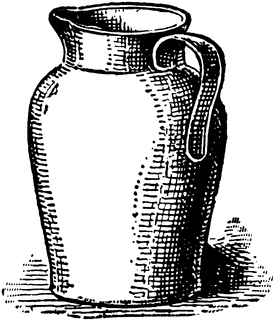 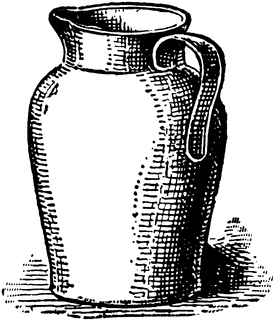 Given two water jugs, J1 and J2, with capacities C1 and C2 and initial amounts W1 and W2, find actions to end up with amounts W1’ and W2’ in the jugs
Example  problem: 
We have a 5 gallon and a 2 gallon jug
Initially both are full
We want to end up with exactly one gallon in J2 and don’t care how much is in J1
search.py
Defines a Problem class for a search problem
Provides functions to perform various kinds of search given an instance of a Problem, e.g., breadth first, depth first, hill climbing, A*, …
InstrumentedProblem subclasses Problem and is used with compare_searchers for evaluation
To use for WJP: (1) decide how to represent the WJP, (2) define WJP as a subclass of Problem and (3) provide methods to (a) create a WJP instance, (b) compute successors and (c) test for a goal
Two Water Jugs Problem
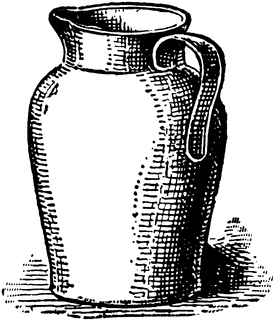 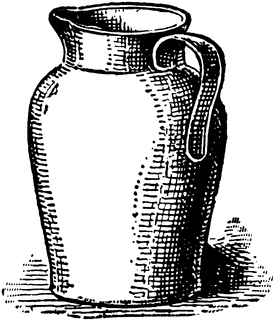 Given J1 and J2 with capacities C1 and C2 and initial amounts W1 and W2, find actions to end up with W1’ and W2’ in jugs

State Representation
State = (x,y), where x & y are water in J1 & J2
Initial state = (5,0) 
Goal state = (*,1), where * is any amount
Operator table
Our WJ problem class
class WJ(Problem):

    def __init__(self, capacities=(5,2), initial=(5,0), goal=(0,1)):
        self.capacities = capacities
        self.initial = initial
        self.goal = goal

    def goal_test(self, state):  # returns True iff state is a goal state
        g = self.goal
        return (state[0] == g[0] or g[0] == '*' ) and \
                    (state[1] == g[1] or g[1] == '*')

 def __repr__(self):     # returns string representing the object
        return "WJ({},{},{})”.format(self.capacities, self.initial, self.goal)
Our WJ problem class
def actions(self, (J0, J1)):
        """ generates legal actions for state """
        (C0, C1) = self.capacities
        if J0 > 0: yield 'dump0'
        if J1>0: yield 'dump1'
        if J1<C1 and J0>0: yield 'pour_0_1'
        if J0<C0 and J1>0: yield 'pour_1_0'
Our WJ problem class
def result(self, state, action):
        (J0, J1) = state
        (C0, C1) = self.capacities
        if action == 'dump0': return (0, J1)
        elif action == 'dump1': return (J0, 0)
        elif action == 'pour_0_1': 
	    delta = min(J0, C1-J1); return (J0-delta, J1+delta)
        elif action == 'pour_1_0':
            delta = min(J1, C0-J0); return (J0+delta, J1-delta)
        raise ValueError('Unrecognized action: ' + action)
Our WJ problem class
def h(self, node):
        # heuristic function that estimates distance        # to a goal node
        return 0 if self.goal_test(node.state) else 1
Solving a WJP
code> python
>>> from wj import *                                                   # Import wj.py and search.py
>>> from aima.search import *        
>>> p1 = WJ((5,2), (5,2), ('*', 1))                                # Create a problem instance
>>> p1                                                               
WJ((5, 2),(5, 2),('*', 1))
>>> answer = breadth_first_search(p1)     # Used the breadth 1st search function
>>> answer                                                                    # Will be None if the search failed or a                                                
<Node (0, 1)>                                                                #    a goal node in the search graph if successful
>>> answer.path_cost                                                 # The cost to get to every node in the search graph
6                                                                                      #  is maintained by the search procedure
>>> path = answer.path()                                           # A node’s path is the best way to get to it from
>>> path                                                                         #   the start node, i.e., a solution
[<Node (0, 1)>, <Node (1, 0)>, <Node (1, 2)>, <Node (3, 0)>, <Node (3, 2)>, <Node (5, 0)>, <Node (5, 2)>]
>>> path.reverse()
>>> path
[<Node (5, 2)>, <Node (5, 0)>, <Node (3, 2)>, <Node (3, 0)>, <Node (1, 2)>, <Node (1, 0)>, <Node (0, 1)>]
Comparing Search Algorithms Results
Uninformed searches: breadth_first_tree_search, breadth_first_search, depth_first_graph_ search, iterative_deepening_search, depth_limited_ search
All but depth_limited_search are sound (i.e., solutions found are correct)
Not all are complete (i.e., can find all solutions)
Not all are optimal (find best possible solution)
Not all are efficient
AIMA code has a comparison function
Comparing Search Algorithms Results
HW2> python
Python 2.7.6 |Anaconda 1.8.0 (x86_64)| ...
>>> from wj import *
>>> searchers=[breadth_first_search, depth_first_graph_search, iterative_deepening_search] 
>>> compare_searchers([WJ((5,2), (5,0), (0,1))], ['SEARCH ALGORITHM', 'successors/goal tests/states generated/solution'], searchers)
SEARCH ALGORITHM             successors/goal tests/states generated/solution
breadth_first_search         <   8/   9/  16/(0, >                          
depth_first_graph_search     <   5/   6/  12/(0, >                          
iterative_deepening_search   <  35/  61/  57/(0, >                          
>>>
The Output
hhw2> python wjtest.py -s 5 0 -g 0 1
Solving WJ((5, 2),(5, 0),(0, 1)
   breadth_first_tree_search cost 5: (5, 0) (3, 2) (3, 0) (1, 2) (1, 0) (0, 1)
   breadth_first_search cost 5: (5, 0) (3, 2) (3, 0) (1, 2) (1, 0) (0, 1)
   depth_first_graph_search cost 5: (5, 0) (3, 2) (3, 0) (1, 2) (1, 0) (0, 1)
   iterative_deepening_search cost 5: (5, 0) (3, 2) (3, 0) (1, 2) (1, 0) (0, 1)
   astar_search cost 5: (5, 0) (3, 2) (3, 0) (1, 2) (1, 0) (0, 1)
SUMMARY: successors/goal tests/states generated/solution
breadth_first_tree_search     <  25/  26/  37/(0, >
breadth_first_search               <   8/   9/  16/(0, >
depth_first_graph_search      <   5/   6/  12/(0, >
iterative_deepening_search  <  35/  61/  57/(0, >
astar_search                             <   8/  10/  16/(0, >